発達支援拠点と児童発達支援センターの連携について
資料２
＜発達支援拠点設置時の発達障がい児の支援体制（H17～）＞
１圏域
療育拠点
（現：発達支援拠点）
自閉症・発達障害支援センター
Ａ市
B町
大阪府立松心園
⇒第一種自閉症児施設として診療・療育を実施
保育所
幼稚園
保育所
幼稚園
通園施設
通園施設
≪療育拠点（現：発達支援拠点）の創設≫

平成16年度の「大阪府自閉症・発達障がい支援拠点ネットワークづくり検討委員会」における提言により、自閉症および発達障がいに特化した早期療育の拠点センターとして、平成17年～19年にかけて府内６福祉圏域に１か所ずつ整備された。
学校
（支援学級）
学校
（支援学級）
児童デイ
発達障がい児
発達障がい児
児童デイ
保健センター
保健センター
医療機関
医療機関
1
＜現在の発達障がい児の支援体制（H24～）＞
１圏域
発達障がい者支援センター（アクトおおさか）
発達支援拠点
拠点医療機関
※矢印「→」は現在実施している機関支援を表す
Ａ市
B町
≪機関支援の担い手≫

・発達障がい者支援センター（アクトおおさか）
⇒発達障害者支援法及び府要綱の理念に基づき、関係機関への機関支援を実施

・発達支援拠点
⇒発達障害者支援法の理念に基づき児童発達支援センター・障がい児通所支援事業所へ機関支援を実施するとともに、R3年度から学校への機関支援を実施

・児童発達支援センター
⇒児童福祉法に基づき障がい児通所支援事業所及び保育所・学校等への機関支援（主に巡回支援）を実施
児童発達支援センター
児童発達支援センター
保育所
幼稚園
保育所
幼稚園
児童発達支援
児童発達支援
学校
（支援学級）
学校
（支援学級）
放課後デイ
発達障がい児
発達障がい児
放課後デイ
保健センター
保健センター
医療機関
医療機関
2
発達支援拠点と児童発達支援センターの現状について
3
発達支援拠点による機関支援の実績と対象機関数
〇H24年以降、児童発達支援や放課後等デイサービスの利用者数及び事業所数は飛躍的に増加
〇発達支援拠点はさまざまな通所支援事業所へ機関支援を実施し、令和3年度からは学校への支援も開始している
4
児童発達支援センターの現状と課題　※R4年実施市町村アンケートより
◆調査概要：児童発達支援センターの状況や課題について、府内の政令指定都市を除く４１市町村を対象に調査を実施（回答市町村数　３８ ）
(1)　児童発達支援センターの確保状況
※単独設置せず共同確保している市町も確保済に計上
〇児童発達支援センターの確保状況
　⇒中核市・一般市については確保済。一部の町村については未確保。

〇発達支援拠点への期待
　⇒「アクトおおさかや大阪府発達支援拠点と連携している」と答えた市町村は2割程度にとどまる一方、センターを設置・確保してる32市町村において、センターの機能強化に向けて大阪府発達支援拠点の活用を希望する市町村は27市町村（９割）であった。
5
令和６年４月施行　改正児童福祉法の内容（児童発達支援センター関係）
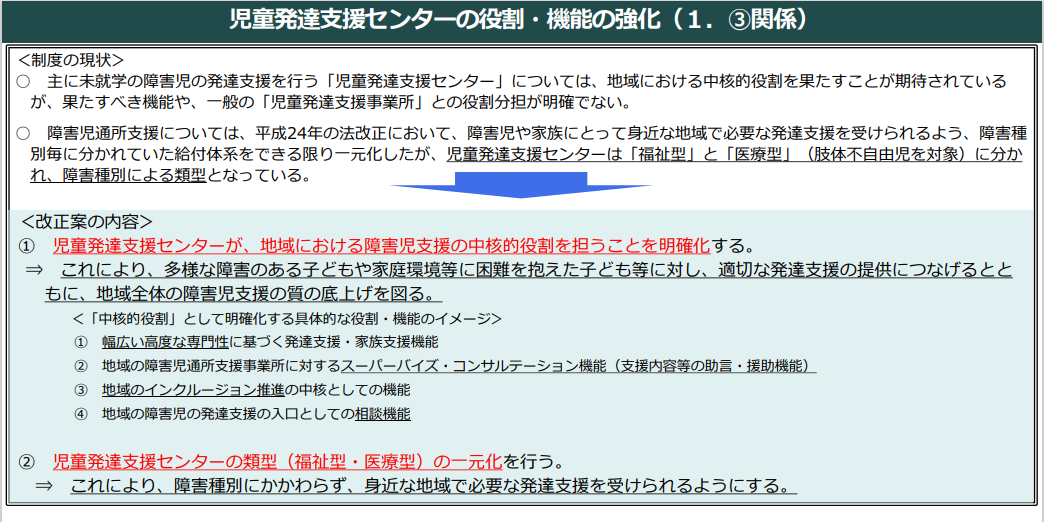 厚生労働省「児童福祉法等の一部を改正する法律（令和４年法律第6 6号） の概要」より
6
令和６年４月施行　改正児童福祉法の新旧対照（児童発達支援センター関係）
7
8
発達支援拠点と児童発達支援センターの現状及び
令和6年の改正児童福祉法施行後の方向性を踏まえて・・・
障がい児通所支援事業所やその利用者が飛躍的に増加し、身近な地域で支援を受けることが出来る環境が整いつつある一方、支援の質の確保や事業の適切な運営についてはなお課題とされている。

発達支援拠点と児童発達支援センターは、支援対象児、発達支援、家族支援、機関支援のそれぞれにおいて、重なる部分はありつつも、主となる支援対象や支援方法に違いが見られる。

国の「障害児通所支援に関する検討会報告書」（令和5年3月28日）においては、こどもの障がい特性を踏まえ、児童発達支援センターは専門性を有する関係機関や特定の分野に強みを持つ事業所と連携して、効果的な支援体制の整備を進める必要があることが示されている。

発達障がい児者の支援においては、専門性を有する機関である、発達障がい者支援センターアクトおおさか及び発達支援拠点の役割は今後も重要である。発達支援拠点は、平成17年度以降実施してきた、発達障がいに特化した個別療育のノウハウを活かし、平成24年度から通所支援事業所への支援を開始し、10年以上の蓄積がある。
発達支援拠点と児童発達支援センターが、それぞれの強みを活かしながら、
連携して通所支援事業所への機関支援を実施していくことが必要である。
9
こどもワーキングで議論いただきたい点
障がい児通所支援事業所への機関支援における発達支援拠点及び児童発達支援センターの役割は以下の通りと考えられる。
機関支援における発達支援拠点と児童発達支援センターの連携の手法としては、以下が考えられる。
　＜機関支援における連携の例＞
　





発達支援拠点と児童発達支援センターの情報共有や協議の場としてどのようなものが考えられるか。
＜現状＞
①
②
③
機関支援
事業所
児童発達支援センター
機関支援
児童発達支援センター
発達支援拠点
児童発達支援センター
発達支援拠点
事業所
機関支援
事業所
事業所
機関支援
事業所
機関支援を依頼
事業所
※児童発達支援
　センターの
　機関支援に同行
発達支援拠点
発達支援拠点
機関支援
10